Sprachübungen und Realien
NJI_01A/01
Wintersemester 2020/21  9. November 2020
Kursleiter: Johannes Köck koeck@mail.muni.cz
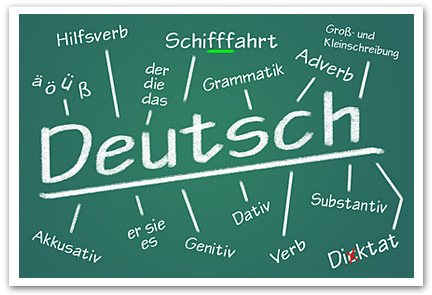 1)Nehmen Sie ein Video zu einem Thema ihrer Wahl auf und bereiten Sie eine Präsentation vor.

FEEDBACK ERHALTEN SIE VON MIR

UND IM KURS (WENN SIE WOLLEN)
Hausaufgabe
Vorbereitung Präsentation/kurze Wiederholung
Arbeiten Sie in Gruppen


Schauen Sie sich die Tipps (letzte Stunde )zu Präsentationen an (Goethe, Uni Bremen, 10 Tipps)

Machen Sie sich Notizen, was  halten Sie für besonders wichtig


Was können Sie bei Ihrer  Hausaufgabe berücksichtigen (25 Minuten Zeit)
Bühne frei
Wir  hören Präsentationen 

Machen Sie sich Notizen, was haben ihre Kolleg_innen gut gemacht? Was kann man verbessern? Und wie?

Überlegen Sie sich Fragen, die Sie bitte auch stellen.
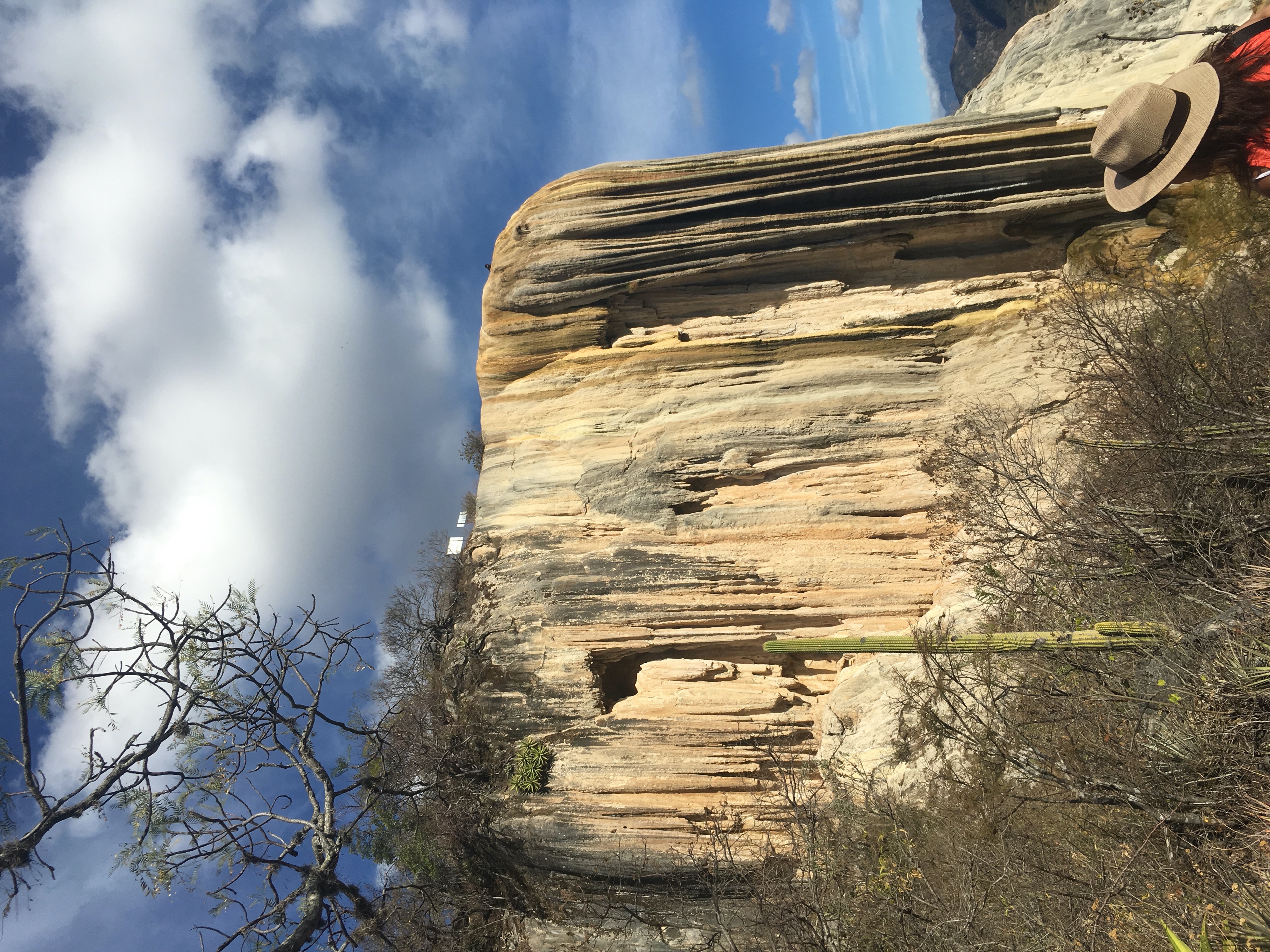 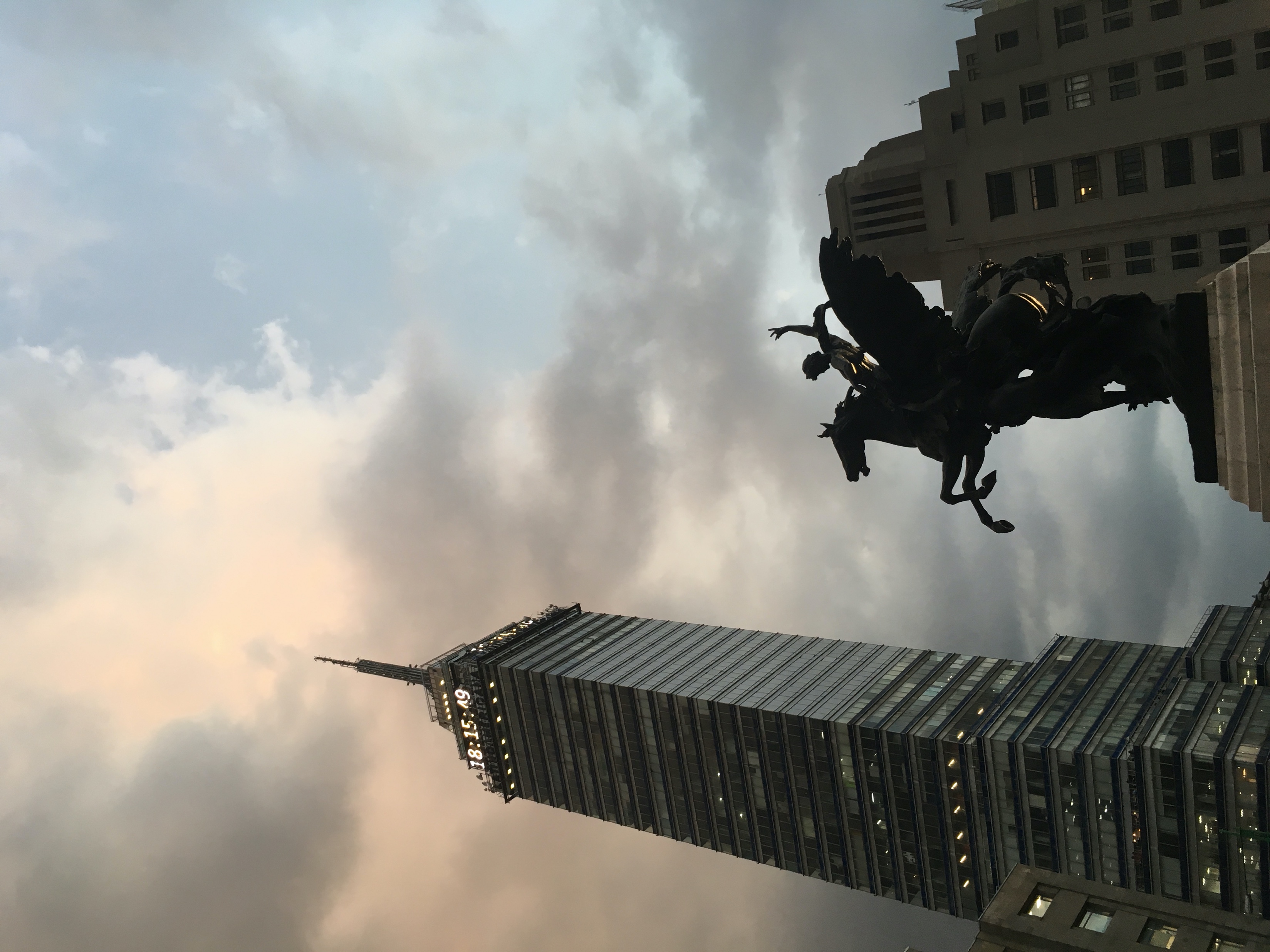 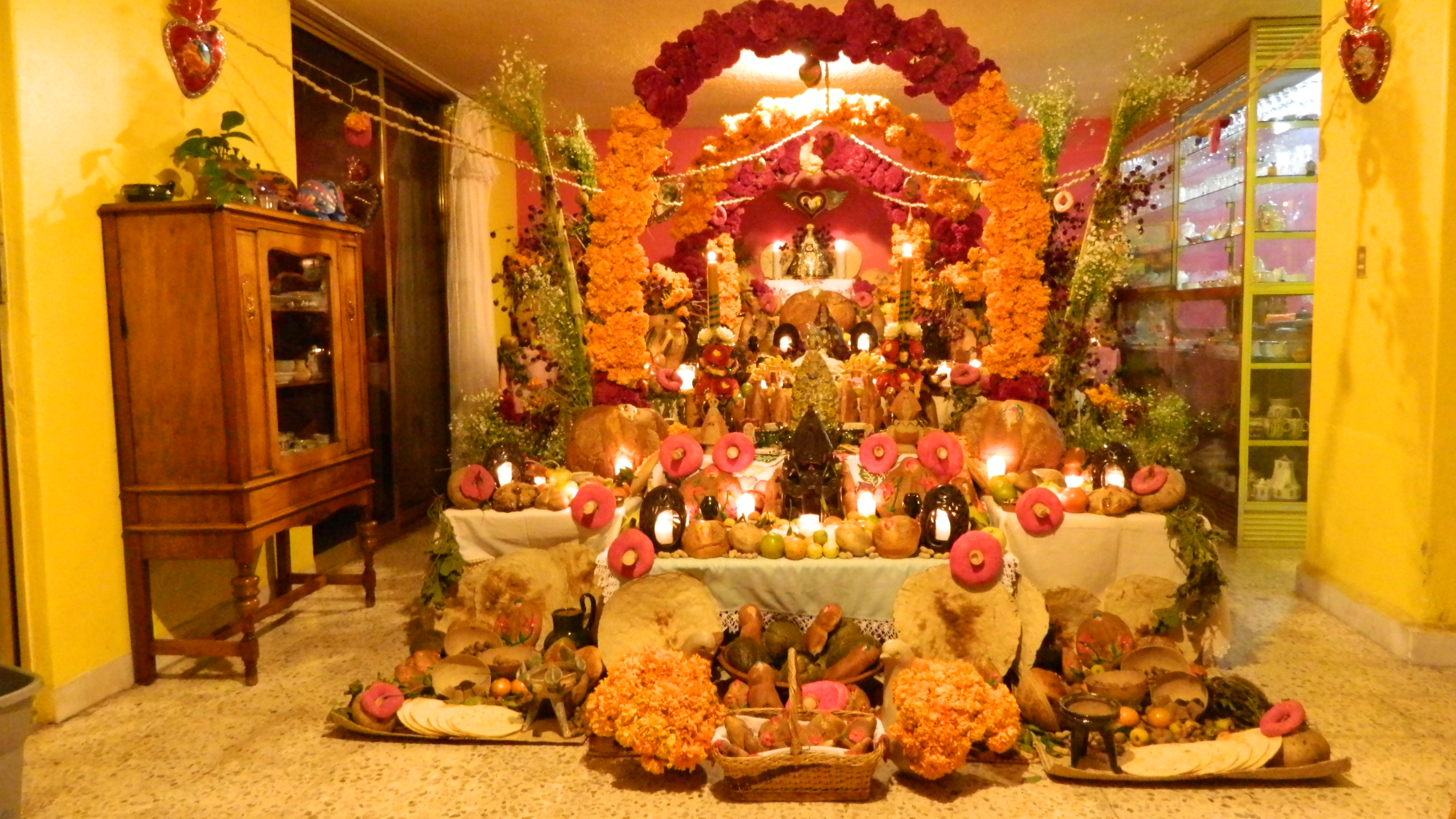 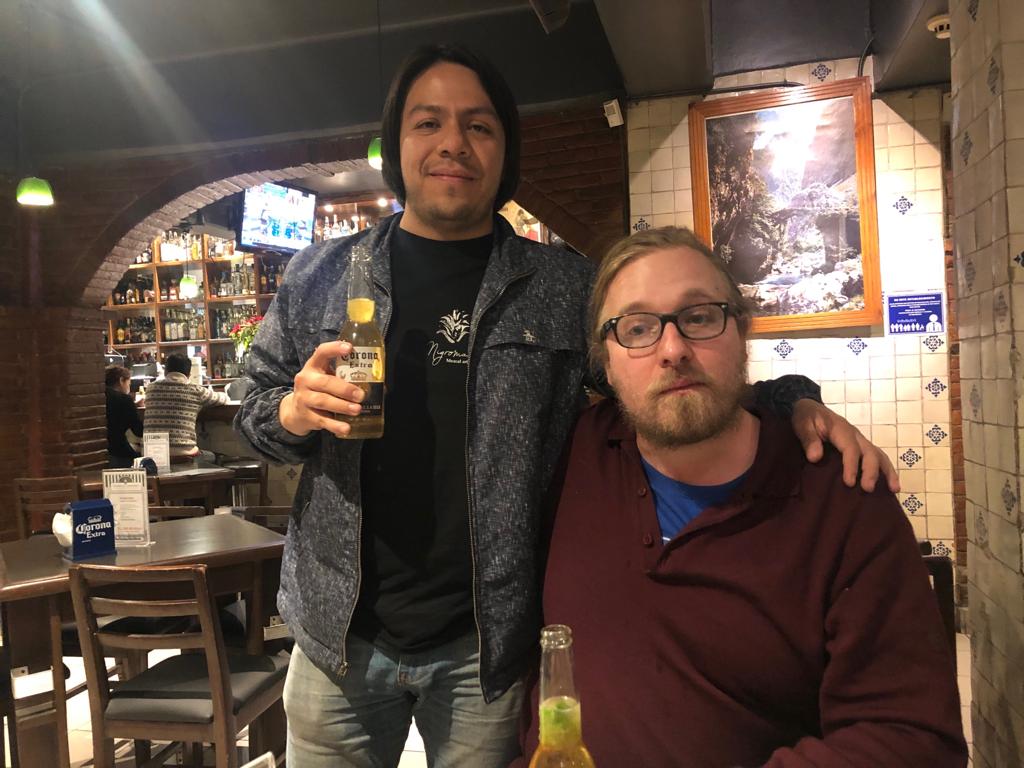 Der mexikanische Totentag  día de los mueros /Hausaufgabe
https://www.buenos-dias-mexico.com/halloween-vs-dia-de-los-muertos/



https://www.nationalgeographic.de/geschichte-und-kultur/2017/10/10-dinge-die-man-ueber-den-dia-de-muertos-wissen-sollte


Wir lesen 2 Texte, die wichtigsten Informationen


FEEDBACK AUF CLASSROOM 
Erzählen Sie uns von Ihrer „Traumreise“
Tauschen Sie sich erst in Gruppen aus
Hausaufgabe
Erstellen Sie eine Präsentation „Meine Traumreise nach Corona“.
Tolle, Fotos, Eindrücke, begeistern Sie uns.
Geben Sie eine Reiseroute an
Tipps: wie kann man günstig und interessant reisen?
Warum wollen Sie genau diese Reise machen.
Denken Sie an Gliederung/Nummerierung/Aufbau
Und verwenden Sie die Redemittel (Dauer 5-8 Minuten)



Aufgabe 2
Sie schreiben eine kurze E- Mail mit betreff (Entschuldigung dass Sie krank sind /und oder Kamera nicht anmachen können)
Achten Sie auf den Betreff/die Anrede/die Grußformel